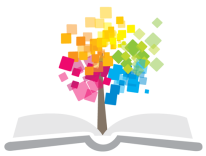 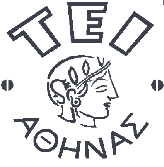 Ανοικτά Ακαδημαϊκά Μαθήματα στο ΤΕΙ Αθήνας
Κοινωνική Εργασία με Παιδιά και Εφήβους
Ενότητα : Η Κοινωνική Εργασία στον τομέα της ψυχικής υγείας παιδιών και εφήβων
Χάρης Ασημόπουλος, Ph.D., Επίκουρος Καθηγητής
Τμήμα Κοινωνικής Εργασίας
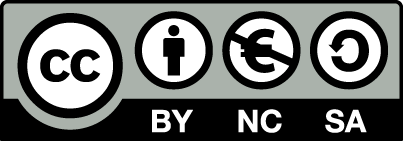 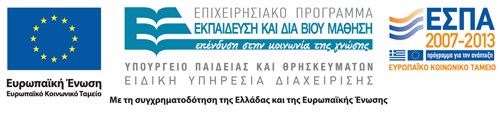 Κοινωνική Εργασία και ψυχική υγεία παιδιών και εφήβων
1
Η Κοινωνική Εργασία, διαχρονικά έως και σήμερα, είναι ένας από τους βασικούς και απαραίτητους επιστημονικούς κλάδους του τομέα της παροχής υπηρεσιών ψυχικής υγείας στα παιδιά και τους εφήβους. 
Η Κοινωνική Εργασία πρεσβεύει στο έργο και την λειτουργία της διεπιστημονικής ομάδας το ψυχοκοινωνικό μοντέλο προσέγγισης των προβλημάτων ψυχικής υγείας. 
Με αυτό συμβάλει ιδιαίτερα στην διάγνωση και την θεραπευτική αντιμετώπιση των προβλημάτων ψυχικής υγείας των παιδιών και εφήβων.
Το ψυχοκοινωνικό μοντέλο της Κοινωνικής Εργασίας 1/3
2
Το ψυχοκοινωνικό μοντέλο εξασφαλίζει εκείνο το πλαίσιο που: 
Συνεκτιμά όλες τις επιμέρους μεταβλητές του παιδιού, της οικογένειας και του περιβάλλοντος, 
Οι οποίες αλληλεπιδρούν για να δημιουργήσουν τις δυσκολίες που εκδηλώνονται και εντοπίζονται στο παιδί.
Το ψυχοκοινωνικό μοντέλο της Κοινωνικής Εργασίας 2/3
3
Δίχως αυτήν την ολιστική προσέγγιση της Κοινωνικής Εργασίας υπάρχει ο κίνδυνος:
Της συσχέτισης της ψυχικής υγείας του παιδιού με μια διαδικασία ιατρικού παθολογικού στιγματισμού, 
Της πεποίθησης πως τελικά είναι μόνο οι γονείς αυτοί που χρειάζονται βοήθεια, για να αντεπεξέλθουν στις διαθέσεις και στη συμπεριφορά του παιδιού τους.
Το ψυχοκοινωνικό μοντέλο της Κοινωνικής Εργασίας 3/3
4
Το ψυχοκοινωνικό μοντέλο της Κοινωνικής Εργασίας 
Αποδέχεται την έννοια του εσωτερικού και του εξωτερικού κόσμου, 
Που είναι δυνατόν σε ορισμένες περιπτώσεις να έρχονται σε σύγκρουση, 
Και να οδηγούν σε μια επαναλαμβανόμενη αυτοκαταστροφική συμπεριφορά, 
Με άγχος, αμυντικούς μηχανισμούς και  προσωπικές δυσκολίες, 
Που δεν επιτρέπουν την επίτευξη αποτελεσματικής ανάπτυξης και εξέλιξης.
Η πρακτική της Κοινωνικής Εργασίας που βασίζεται στο ψυχοκοινωνικό μοντέλο
5
Επικεντρώνει στο παρόν και όχι στο παρελθόν, 
Επιχειρεί να υποστηρίξει και να ενδυναμώσει τους ανθρώπους ώστε να επιτύχουν μια ισορροπία ανάμεσα στην εσωτερική συναισθηματική κατάσταση και στην πίεση που αντιμετωπίζουν από τον εξωτερικό κόσμο, 
Χρησιμοποιεί ενεργά τη σχέση τους με τους κοινωνικούς λειτουργούς, και 
Λαμβάνει υπόψη την ανάγκη για έμφαση σε μια πρακτική που να ενδυναμώνει, να είναι προσανατολισμένη στην κοινότητα και ικανή διαπολιτισμικά.
Τομείς συμβολής των κοινωνικών λειτουργών στο έργο της διεπιστημονικής ομάδας 1/4
6
Κοινωνικής μελέτης και λήψης ιστορικού, 
Διάγνωσης των προβλημάτων που αφορούν στα παιδιά, την οικογένεια, τις ομάδες και την κοινότητα, 
Θεραπείας και της αποκατάστασης, 
Ερευνας 
Κοινωνικός σχεδιασμός, 
Αξιοποιώντας όλες τις βασικές μεθόδους της Κοινωνικής Εργασίας: Κοινωνική Εργασία με Άτομα, με Ομάδες και την Οικογένεια, Κοινοτική Εργασία, Κοινωνική Έρευνα και Κοινωνική Διοίκηση.
Τομείς συμβολής των κοινωνικών λειτουργών στο έργο της διεπιστημονικής ομάδας 2/4
7
Συμμετέχουν στην διαγνωστική διαδικασία του παιδιού και του εφήβου με την αξιολόγηση των θεμάτων που αφορούν στη πορεία της ανάπτυξής του, στις σχέσεις μητέρας-πατέρα-παιδιού, στην εσωτερική λειτουργία της οικογένειας και στις σχέσεις της οικογένειας με την κοινότητα. 
Συμμετέχουν στην θεραπευτική αντιμετώπιση αναλαμβάνοντας την συμβουλευτική των γονέων. 
Αναλαμβάνουν τη επικοινωνία της διεπιστημονικής ομάδας με διάφορα θεραπευτικά και εκπαιδευτικά κέντρα και φορείς της κοινότητας.
Τομείς συμβολής των κοινωνικών λειτουργών στο έργο της διεπιστημονικής ομάδας 3/4
8
Συνεισφέρουν στην ανάπτυξη κοινοτικών προγραμμάτων για την υποστήριξη των οικογενειών. 
Συμβάλλουν και πληροφορούν την οικογένεια για τις δυνατότητες υποστήριξης από το κοινοτικό δίκτυο σε επίπεδο υλικής και ψυχοκοινωνικής βοήθειας. 
Συνεισφέρουν στο να παραπεμφθεί το παιδί ή ο έφηβος σε άλλο αναγκαίο ειδικό, παιδαγωγικό ή θεραπευτικό κέντρο, κέντρο ημέρας, ξενώνα ή και πρόγραμμα προεπαγγελματικής κατάρτισης για εφήβους.
Τομείς συμβολής των κοινωνικών λειτουργών στο έργο της διεπιστημονικής ομάδας 4/4
9
Συμβάλουν στην ανάπτυξη προγραμμάτων πρόληψης και προαγωγής της ψυχικής υγείας του παιδιού στην κοινότητα. 
Αναπτύσσουν δράσεις για την αντιμετώπιση των προκαταλήψεων και του στίγματος της ψυχικής ασθένειας και του κοινωνικού αποκλεισμού των παιδιών και εφήβων με προβλήματα ψυχικής υγείας.
Η Κοινωνική Εργασία στη διάγνωση των προβλημάτων ψυχικής υγείας παιδιών
10
Ο ρόλος των κοινωνικών λειτουργών στο έργο της διεπιστημονικής ομάδας για  την διάγνωση των προβλημάτων ψυχικής υγείας των παιδιών και των εφήβων, και την αξιολόγηση των αναγκών  τους, αφορά στην συλλογή πληροφοριών:
σχετικά με το ιστορικό του παιδιού ή του εφήβου, 
με το ιστορικό  των γονέων, και 
με το ιστορικό  της οικογένειας,
από τους γονείς, αλλά και από το ευρύτερο δίκτυο φροντίδας.
Στοιχεία που οι κοινωνικοί λειτουργοί αντλούν από τις συνεντεύξεις με τους γονείς
11
Τα στοιχεία που οι κοινωνικοί λειτουργοί αντλούν από τις συνεντεύξεις με τους γονείς για την αξιολόγηση του παιδιού ή εφήβου αφορούν γενικά σε δεδομένα σχετικά: 
με την ανάπτυξη του παιδιού, 
με τους γονείς, 
με οικογενειακούς και περιβαλλοντικούς παράγοντες, και 
με κοινωνικές και κοινοτικές πηγές υποστήριξης.
Τα στοιχεία που οι κοινωνικοί λειτουργοί αντλούν ως προς το παιδί αφορούν:
12
Στην γενική υγεία, 
Στην αναπτυξιακή πορεία, 
Στην ανάπτυξη του λόγου και της επικοινωνίας, 
Στην συναισθηματική και κοινωνική ανάπτυξη, 
Στις οικογενειακές και κοινωνικές σχέσεις, 
Στις δεξιότητες αυτοφροντίδας, αυτονομίας και επίλυσης προβλημάτων και 
Στην πρόοδο της μάθησης σε σύγκριση με συνομήλικους.
Οι πληροφορίες ως προς τους γονείς αφορούν:
13
Στη διάσταση της παροχής της βασικής φροντίδας προς το παιδί με ασφάλεια και προστασία, 
Στη συναισθηματική σχέση που αναπτύσσουν με το παιδί και τη σταθερότητα που του παρέχουν, 
Στα όρια που θέτουν για την ρύθμιση των συναισθημάτων και των συμπεριφορών του παιδιού, και 
Στην προαγωγή της διανοητικής ανάπτυξης του παιδιού  με ενθάρρυνση και παροχή κοινωνικών ευκαιριών.
Οι πληροφορίες ως προς την οικογένεια και τους περιβαλλοντικούς παράγοντες αφορούν:
14
Στο οικογενειακό ιστορικό και την οικογενειακή λειτουργικότητα, 
Στις σχέσεις με την ευρύτερη συγγενική οικογένεια, 
Στις συνθήκες και την ατμόσφαιρα του περιβάλλοντος του σπιτιού και 
Στην εργασιακή και εισοδηματική κατάσταση.
Οι πληροφορίες ως προς τις κοινωνικές και κοινοτικές πηγές αφορούν:
15
Στο περιβάλλον της γειτονιάς και τις σχέσεις με τους γείτονες, 
Στην διαθεσιμότητα και προσβασιμότητα σε υπηρεσίες, 
Στα κοινοτικά χαρακτηριστικά, όσον αφορά επίπεδα εγκληματικότητας και απασχόλησης, και 
Στην κοινωνική ενσωμάτωση ή απομόνωση του παιδιού, στην επιρροή των συνομηλίκων, στις φιλίες και στα κοινωνικά δίκτυα.
Η Κοινωνική Εργασία στη θεραπεία των προβλημάτων ψυχικής υγείας παιδιών
16
Ο ρόλος των κοινωνικών λειτουργών στο έργο της διεπιστημονικής ομάδας για την θεραπευτική αντιμετώπιση των παιδιών και των εφήβου, αφορά στην συμβουλευτική συνεργασία με τους γονείς. 
Στόχος της εργασίας με τους γονείς είναι να διευκολυνθούν για να επενδύσουν στην προσπάθεια της θεραπευτικής  αντιμετώπισης του παιδιού τους, καθιστώντας τους ικανούς να κατανοήσουν τις ανάγκες του και να ανταποκριθούν σε αυτές.
Ειδικότεροι στόχοι της εργασίας με τους γονείς 1/2
17
Να εκτιμηθεί η ικανότητα και τα κίνητρα των γονέων να συμμετέχουν στην θεραπεία του παιδιού τους,  
Να υποστηρίξουν οι  γονείς τη θεραπεία του παιδιού τους, 
Να μην παρεμβαίνουν αρνητικά σε αυτήν, και 
Να συνειδητοποιούν το ρόλο και την ενδεχόμενη συμμετοχή τους στις δυσκολίες του παιδιού με εσωτερικές αλλαγές.
Ειδικότεροι στόχοι της εργασίας με τους γονείς 2/2
18
Σε βάθος χρόνου, στόχος είναι η διαφοροποίηση στην οικογένεια: 
Δηλαδή από την πλευρά τους οι γονείς να μπορούν να δουν το παιδί σαν κάτι ξεχωριστό από τις ανάγκες και τις επιθυμίες τους.
Στη συμβουλευτική εργασία με τους γονείς δίνεται έμφαση στις δυσκολίες που μπορεί να προέρχονται: 
Από το παρελθόν τους, 
Από τη σχέση τους, 
Από τις δυσκολίες του παιδιού, καθώς και 
Από το περιβάλλον και το ευρύτερο δίκτυο που σχετίζεται με τη φροντίδα του παιδιού.
Το πλαίσιο εργασίας με τους γονείς 1/4
19
Οι κοινωνικοί λειτουργοί στη συμβουλευτική εργασία προσπαθούν να δημιουργούν ένα πλαίσιο περίεξης: 
Που να συγκρατεί τις αγωνίες και τα άγχη των γονέων, και 
Που επιτρέπει την επεξεργασία τους, 
Για να μπορέσουν να τα σκεφθούν και να τα κατανοήσουν. 
Στο πλαίσιο αυτό αποφεύγουν  να  δίνουν μαγικές λύσεις και απαντήσεις στα πιεστικά αιτήματα των γονέων.
Το πλαίσιο εργασίας με τους γονείς 2/4
20
Επιδιώκουν την δημιουργία μίας συμμαχίας εργασίας με τους γονείς που τροφοδοτείται 
από την βαθμό ύπαρξης εκείνων των δυνάμεων στους γονείς,
που τους κάνει να επιθυμούν να είναι καλοί γονείς,
και να βοηθήσουν το παιδί τους να αντιμετωπίσει τα προβλήματά του και να αναρρώσει.
Το πλαίσιο εργασίας με τους γονείς 3/4
21
Οι κοινωνικοί λειτουργοί στη συμβουλευτική των γονέων λαμβάνουν υπόψη: 
τα συναισθήματα της ντροπής και της ενοχής που μπορεί να νοιώθουν οι γονείς για τα προβλήματα του παιδιού τους , και 
τις αντιδράσεις και τις επιπλοκές που αυτά συνεπάγονται στην συμβουλευτική εργασία.
Δημιουργούν ένα κλίμα ασφάλειας, ώστε οι γονείς να μην κινητοποιήσουν αντιστάσεις και άμυνες για να μπορέσουν να τα διαχειριστούν.
Το πλαίσιο εργασίας με τους γονείς 4/4
22
Λειτουργούν ενισχυτικά στο ρόλο των γονέων στο να παρέχουν ένα σταθερό περιβάλλον στο παιδί, συμπεριλαμβάνοντας: 
εκτός της συμβουλευτικής,
και κοινωνικές και υποστηρικτικές παρεμβάσεις, 
προάγοντας την συνεργασία όσων εμπλέκονται στην φροντίδα του παιδιού (σχολείο, κ.α.), 
με σκοπό την αύξηση της αυτοεκτίμησης των γονέων στο γονικό τους ρόλο.
Ασυνείδητες διεργασίες στην εργασία με τους γονείς
23
Οι κοινωνικοί λειτουργοί στη συνεργασία με τους γονείς χρειάζεται να αναγνωρίζουν ότι είναι δυνατόν οι γονείς να τους χρησιμοποιήσουν ως υποκείμενα: 
προβολών, 
σχάσης, και 
εκδραμάτισης. 
Οι γονείς ίσως να προσπαθούν έτσι να επαναλάβουν μαζί τους παθολογικές καταστάσεις, γεγονός που θα φανερώσει σημαντικά ζητήματα σχετικά με τον γονικό ρόλο και άλλων ρόλων στην οικογένεια και τις διαταραχές τους.
Η Κοινωνική Εργασία στη ψυχοκοινωνική αποκατάσταση των παιδιών
24
Η ψυχοκοινωνική αποκατάσταση είναι διαδικασία που στόχο έχει να υποστηρίξει τα άτομα με έκπτωση λειτουργικότητας από ψυχικές διαταραχές να επιτύχουν ένα όσο το δυνατόν καλύτερο επίπεδο ανεξάρτητης λειτουργίας στην κοινότητα. 
Συνεπάγεται: 
τη βελτίωση δεξιοτήτων και 
την εισαγωγή περιβαλλοντικών αλλαγών 
ώστε τα άτομα με προβλήματα ψυχικής υγείας να έχουν μια όσο το δυνατόν καλύτερη ποιότητα ζωής.
Σκοποί και στόχοι της ψυχοκοινωνικής αποκατάστασης
25
Η ψυχοκοινωνική αποκατάσταση προϋποθέτει  την συντονισμένη εφαρμογή μέτρων φροντίδας:
κλινικής - λειτουργικής - ψυχολογικής - κοινωνικής αλληλεπίδρασης - στεγαστικής - εκπαιδευτικής - επαγγελματικής. 
Σκοπός είναι η κοινωνική ενσωμάτωση, η μείωση της έκθεσης σε βλαπτικές περιβαλλοντικές συνθήκες, όπως συμβαίνει στις περιπτώσεις της ιδρυματικής περίθαλψης, και στην ενδυνάμωση για την αντιμετώπιση των συνθηκών της ζωής στην κοινότητα. 
Αποτελεί βασική αρχή της ψυχιατρικής μεταρρύθμισης.
Παρεμβάσεις ψυχοκοινωνικής αποκατάστασης 1/2
26
Η κλινική φροντίδα σκοπό έχει τη μείωση της ψυχιατρικής συμπτωματολογίας, των υποτροπών και της ψυχιατρικής νοσηλείας. 
Η λειτουργική φροντίδα αναφέρεται στη βελτίωση της λειτουργικότητας ώστε τα άτομα να ανταποκρίνονται σε κοινωνικές συμπεριφορές και ρόλους όσο το δυνατόν περισσότερο αυτόνομα. 
Η ψυχολογική φροντίδα αναφέρεται στην ενίσχυση της αυτοεικόνας μέσω εμπειριών που ενθαρρύνουν τον αυτοέλεγχο, την αυτονομία και την κινητοποίηση.
Παρεμβάσεις ψυχοκοινωνικής αποκατάστασης 2/2
27
Η φροντίδα κοινωνικής αλληλεπίδρασης αναφέρεται σε παρεμβάσεις ανάπτυξης ενός προσωπικού κοινωνικού δικτύου (που να είναι δυνατό να υποστηρίζει τα άτομα συναισθηματικά και πρακτικά). 
Η στεγαστική φροντίδα αναφέρεται στην εξασφάλιση ενός περιβάλλοντος με όσο το δυνατόν κανονικές συνθήκες ζωής μέσα στην κοινότητα. 
Η εκπαιδευτική και επαγγελματική φροντίδα αναφέρεται στην παροχή ευκαιριών εκπαίδευσης και προεπαγγελματικής κατάρτισης και εξασφάλισης κάποιου τύπου εργασιακής απασχόλησης.
Ψυχοκοινωνική αποκατάσταση και κοινότητα 1/2
28
Η ψυχοκοινωνική αποκατάσταση ταυτίζεται με την κοινότητα.
Ταυτίζεται ως το φυσικό κοινωνικό πεδίο όπου με δυναμικό τρόπο αλληλεπιδρούν οι ανθρώπινες σχέσεις, οι οποίες προσδιορίζουν την ψυχοκοινωνική κατάσταση του ατόμου και επηρεάζουν την εξέλιξη, τις επιπτώσεις αλλά και την αντιμετώπιση του ψυχικού προβλήματος.
Ψυχοκοινωνική αποκατάσταση και κοινότητα 2/2
29
Στόχος της σύγχρονης παιδοψυχιατρικής: 
“Όλα τα προβλήματα ψυχικής υγείας να αντιμετωπίζονται με την παραμονή των παιδιών και των εφήβων στην κοινότητα, παρέχοντας σε αυτά όλο το εύρος των εξειδικευμένων υπηρεσιών ψυχοκοινωνικής φροντίδας και αποκατάστασης που έχουν ανάγκη”.
Η Κοινωνική Εργασία στη πρόληψη και την προαγωγή της ψυχικής υγείας των παιδιών 1/2
30
Υποστηρίζει την ψυχική ανθεκτικότητα και την καλή ψυχική υγεία η οποία έχει άμεση σχέση με: 
Βελτίωση των εκπαιδευτικών επιτευγμάτων και της παραγωγικότητας, 
Βελτίωση της γνωστικής ικανότητας, 
Καλύτερη φυσική υγεία,
Μείωση θνησιμότητας, 
Αύξηση κοινωνικής αλληλεπίδρασης και κοινωνικής συμμετοχής, και
Μείωση του κίνδυνου εκδήλωσης ψυχικών διαταραχών και μείωση των αυτοκτονιών.
Η Κοινωνική Εργασία στη πρόληψη και την προαγωγή της ψυχικής υγείας των παιδιών 2/2
31
Η πρόληψη και προαγωγή της ψυχικής υγείας στην παιδική ηλικία μειώνουν τους κινδύνους συναισθηματικών και συμπεριφορικών προβλημάτων και διαταραχών στην ενήλικη ζωή.
Παρεμβάσεις πρόληψης και προαγωγής της ψυχικής υγείας παιδιών
32
Αναφέρονται διάφορες παρεμβάσεις που αφορούν: 
στην προαγωγή της ψυχικής υγείας των γονέων, 
στην υποστήριξη των γονικών δεξιοτήτων, 
στην πρόληψη κατά την προσχολική ηλικία, 
στην προαγωγή της ψυχικής υγείας στα σχολεία, και 
στην πρόληψη του εκφοβισμού, της βίας και της κακοποίησης.
Το έργο των κοινωνικών λειτουργών στην πρόληψη
33
Στο έργο της διεπιστημονικής ομάδας για την πρόληψη και την προαγωγή της ψυχικής υγείας των παιδιών και των εφήβων, ο ρόλος των κοινωνικών λειτουργών αφορά στην ανάπτυξη σχετικών δραστηριοτήτων και παρεμβάσεων  που βασίζονται στις μεθόδους της Κοινωνικής Εργασίας με ομάδες και την κοινότητα.  
Αυτές οι προσεγγίσεις προσφέρουν μία εναλλακτική εστίαση για το ρόλο της Κοινωνικής Εργασίας (πέραν της κλινικής εργασίας) και την καθιστούν ως τον κλάδο που προσεγγίζει περισσότερο τις στρατηγικές πρόληψης και προαγωγής της ψυχικής υγείας από τους υπόλοιπους κλάδους.
Κύρια στρατηγική για την προαγωγή της ψυχικής ευεξίας στην κοινότητα
34
Κύρια στρατηγική για την προαγωγή της ψυχικής ευεξίας στην κοινότητα είναι: 
Η δημιουργία ενός υποστηρικτικού κοινωνικού, πολιτισμικού και φυσικού περιβάλλοντος, 
Με σημαντικούς δείκτες πρόβλεψης της ψυχικής υγείας  την κοινωνική υποστήριξη, τα κοινωνικά δίκτυα, την κοινωνική ενσωμάτωση και την κοινωνική συμμετοχή. 
Όλα αυτά προϋποθέτουν ένα κοινωνικό περιβάλλον που να λειτουργεί δίχως κοινωνικό αποκλεισμό, κοινωνικές διακρίσεις, στίγμα και κοινωνικές προκαταλήψεις για τις ψυχικές διαταραχές.
Αξίες της Κοινωνικής Εργασίας και προαγωγή της ψυχικής ευεξίας στην κοινότητα
35
Το πλαίσιο αυτό αντικατοπτρίζει το σύστημα των αξιών της Κοινωνικής Εργασίας, όπως ειδικότερα προσδιορίζεται από τις αξίες: 
της κοινωνικής αλλαγής, 
της κοινωνικής δικαιοσύνης και 
της ενδυνάμωσης. 
Αυτές αποτελούν παράλληλα και τις βασικές αρχές της Κοινωνικής Εργασίας στην Ψυχική Υγεία και των παρεμβάσεων με σκοπό την πρόληψη και την προαγωγή της.
Είδη παρεμβάσεων πρόληψης
36
Οι παρεμβάσεις πρόληψης και προαγωγής της ψυχικής υγείας παιδιών και εφήβων των κοινωνικών λειτουργών διακρίνονται σε: 
καθολικές (που στοχεύουν σε ολόκληρο τον πληθυσμό), 
επιλεκτικές (που στοχεύουν σε υποομάδες του πληθυσμού με υψηλό ποσοστό επικινδυνότητας),
καθοριζόμενες (που στοχεύουν σε άτομα που εμφανίζουν συμπτώματα προβλημάτων ψυχικής υγείας).
Παρεμβάσεις κοινωνικών λειτουργών πρόληψης και προαγωγής της ψυχικής υγείας παιδιών
37
Ψυχοεκπαιδευτικά προγράμματα  (κατανόηση σχετικά με την ψυχική υγεία και απόκτησης νέων δεξιοτήτων για την αντιμετώπιση των στρεσσογόνων παραγόντων της καθημερινής ζωής). 
Ομάδες αμοιβαίας υποστήριξης σε ανάγκες ψυχικής υγείας και κατανόησης των εμπειριών (βασίζονται στην ενδυνάμωση που παρέχει η συλλογική ταύτιση για την αντιμετώπιση του αποκλεισμού και της απομόνωσης). 
Δράσεις υπεράσπισης των δικαιωμάτων των ατόμων με προβλήματα ψυχικής υγείας και καταπολέμησης των διακρίσεων και του στιγματισμού τους.
Σύνοψη 1/3
38
Η Κοινωνική Εργασία είναι ένας από τους βασικούς κλάδους που στελεχώνει τις διεπιστημονικές ομάδες ψυχικής υγείας των παιδιών και εφήβων. 
Συμβάλει με το ψυχοκοινωνικό μοντέλο που πρεσβεύει στους τομείς: 
της κοινωνικής μελέτης και της λήψης ιστορικού, 
της διάγνωσης των προβλημάτων που αφορούν στα παιδιά, την οικογένεια, τις ομάδες και την κοινότητα, 
της θεραπείας και της αποκατάστασης, 
την πρόληψης και της προαγωγής της ψυχικής υγείας παιδιών και εφήβων, και 
της έρευνας και του κοινωνικού σχεδιασμού.
Σύνοψη 2/3
39
Στο τομέα της ψυχικής υγείας παιδιών και εφήβων οι κοινωνικοί λειτουργοί προσφέρουν τις δεξιότητες, την κατάρτιση, την πείρα και τις γνώσεις της Κοινωνικής Εργασίας: 
Με ενσυναίσθηση, 
Με βασικές γνώσεις για την ανάπτυξη των παιδιών και εφήβων, 
Με εξειδικευμένες γνώσεις για τα προβλήματα ψυχικής υγείας των παιδιών και των εφήβων,
[Speaker Notes: Τίτλος 1/2]
Σύνοψη 3/3
40
Με την εξοικείωση με τα συμπτώματα των ψυχικών διαταραχών, 
Με εξειδικευμένες γνώσεις για την λειτουργικότητα της οικογένειας, 
Με κατανόηση του αντίκτυπου που έχουν τα σημαντικά γεγονότα ζωής στα παιδιά και τους εφήβους και 
Με επίγνωση του πώς οι εμπειρίες των ίδιων των κοινωνικών λειτουργών συμβάλλουν στην προσέγγιση των άλλων.
[Speaker Notes: Τίτλος 2/2]
Τέλος Ενότητας
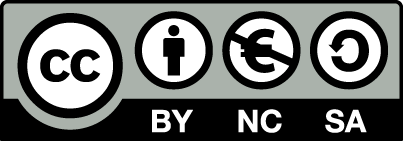 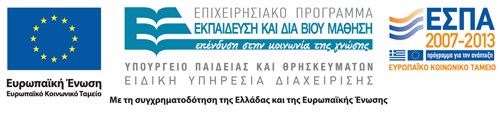 Σημειώματα
Σημείωμα Αναφοράς
Copyright Τεχνολογικό Εκπαιδευτικό Ίδρυμα Αθήνας, Χάρης Ασημόπουλος 2014. Χάρης Ασημόπουλος. «Κοινωνική Εργασία με Παιδιά και Εφήβους. Ενότητα 1: Η Κοινωνική Εργασία στον τομέα της ψυχικής υγείας παιδιών και εφήβων». Έκδοση: 1.0. Αθήνα 2014. Διαθέσιμο από τη δικτυακή διεύθυνση: ocp.teiath.gr.
Σημείωμα Αδειοδότησης
Το παρόν υλικό διατίθεται με τους όρους της άδειας χρήσης Creative Commons Αναφορά, Μη Εμπορική Χρήση Παρόμοια Διανομή 4.0 [1] ή μεταγενέστερη, Διεθνής Έκδοση.   Εξαιρούνται τα αυτοτελή έργα τρίτων π.χ. φωτογραφίες, διαγράμματα κ.λ.π., τα οποία εμπεριέχονται σε αυτό. Οι όροι χρήσης των έργων τρίτων επεξηγούνται στη διαφάνεια  «Επεξήγηση όρων χρήσης έργων τρίτων». 
Τα έργα για τα οποία έχει ζητηθεί και δοθεί άδεια  αναφέρονται στο «Σημείωμα  Χρήσης Έργων Τρίτων».
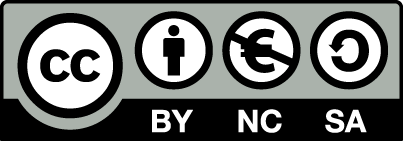 [1] http://creativecommons.org/licenses/by-nc-sa/4.0/ 
Ως Μη Εμπορική ορίζεται η χρήση:
που δεν περιλαμβάνει άμεσο ή έμμεσο οικονομικό όφελος από την χρήση του έργου, για το διανομέα του έργου και αδειοδόχο
που δεν περιλαμβάνει οικονομική συναλλαγή ως προϋπόθεση για τη χρήση ή πρόσβαση στο έργο
που δεν προσπορίζει στο διανομέα του έργου και αδειοδόχο έμμεσο οικονομικό όφελος (π.χ. διαφημίσεις) από την προβολή του έργου σε διαδικτυακό τόπο
Ο δικαιούχος μπορεί να παρέχει στον αδειοδόχο ξεχωριστή άδεια να χρησιμοποιεί το έργο για εμπορική χρήση, εφόσον αυτό του ζητηθεί.
Επεξήγηση όρων χρήσης έργων τρίτων
Δεν επιτρέπεται η επαναχρησιμοποίηση του έργου, παρά μόνο εάν ζητηθεί εκ νέου άδεια από το δημιουργό.
©
διαθέσιμο με άδεια CC-BY
Επιτρέπεται η επαναχρησιμοποίηση του έργου και η δημιουργία παραγώγων αυτού με απλή αναφορά του δημιουργού.
διαθέσιμο με άδεια CC-BY-SA
Επιτρέπεται η επαναχρησιμοποίηση του έργου με αναφορά του δημιουργού, και διάθεση του έργου ή του παράγωγου αυτού με την ίδια άδεια.
διαθέσιμο με άδεια CC-BY-ND
Επιτρέπεται η επαναχρησιμοποίηση του έργου με αναφορά του δημιουργού. 
Δεν επιτρέπεται η δημιουργία παραγώγων του έργου.
διαθέσιμο με άδεια CC-BY-NC
Επιτρέπεται η επαναχρησιμοποίηση του έργου με αναφορά του δημιουργού. 
Δεν επιτρέπεται η εμπορική χρήση του έργου.
Επιτρέπεται η επαναχρησιμοποίηση του έργου με αναφορά του δημιουργού.
και διάθεση του έργου ή του παράγωγου αυτού με την ίδια άδεια
Δεν επιτρέπεται η εμπορική χρήση του έργου.
διαθέσιμο με άδεια CC-BY-NC-SA
διαθέσιμο με άδεια CC-BY-NC-ND
Επιτρέπεται η επαναχρησιμοποίηση του έργου με αναφορά του δημιουργού.
Δεν επιτρέπεται η εμπορική χρήση του έργου και η δημιουργία παραγώγων του.
διαθέσιμο με άδεια 
CC0 Public Domain
Επιτρέπεται η επαναχρησιμοποίηση του έργου, η δημιουργία παραγώγων αυτού και η εμπορική του χρήση, χωρίς αναφορά του δημιουργού.
Επιτρέπεται η επαναχρησιμοποίηση του έργου, η δημιουργία παραγώγων αυτού και η εμπορική του χρήση, χωρίς αναφορά του δημιουργού.
διαθέσιμο ως κοινό κτήμα
χωρίς σήμανση
Συνήθως δεν επιτρέπεται η επαναχρησιμοποίηση του έργου.
Διατήρηση Σημειωμάτων
Οποιαδήποτε αναπαραγωγή ή διασκευή του υλικού θα πρέπει να συμπεριλαμβάνει:
το Σημείωμα Αναφοράς
το Σημείωμα Αδειοδότησης
τη δήλωση Διατήρησης Σημειωμάτων
το Σημείωμα Χρήσης Έργων Τρίτων (εφόσον υπάρχει)
μαζί με τους συνοδευόμενους υπερσυνδέσμους.
Χρηματοδότηση
Το παρόν εκπαιδευτικό υλικό έχει αναπτυχθεί στo πλαίσιo του εκπαιδευτικού έργου του διδάσκοντα.
Το έργο «Ανοικτά Ακαδημαϊκά Μαθήματα στο ΤΕΙ Αθηνών» έχει χρηματοδοτήσει μόνο την αναδιαμόρφωση του εκπαιδευτικού υλικού. 
Το έργο υλοποιείται στο πλαίσιο του Επιχειρησιακού Προγράμματος «Εκπαίδευση και Δια Βίου Μάθηση» και συγχρηματοδοτείται από την Ευρωπαϊκή Ένωση (Ευρωπαϊκό Κοινωνικό Ταμείο) και από εθνικούς πόρους.
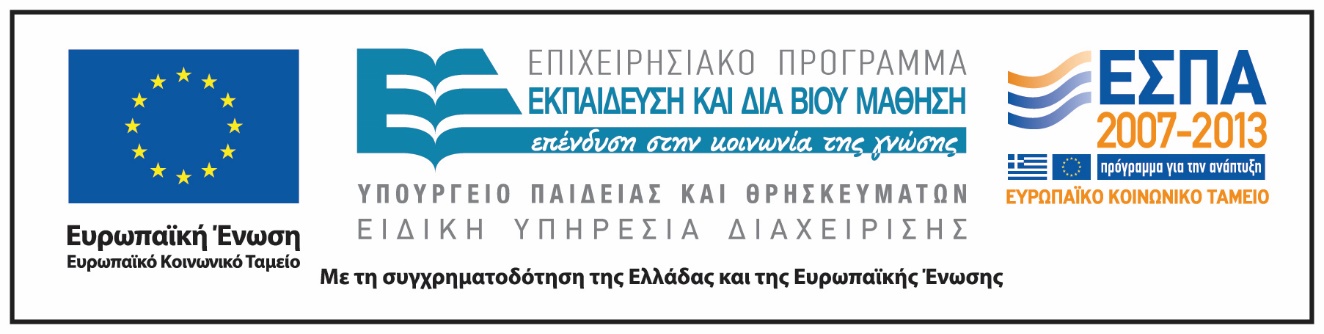